交通事故案例剖析與預防講座
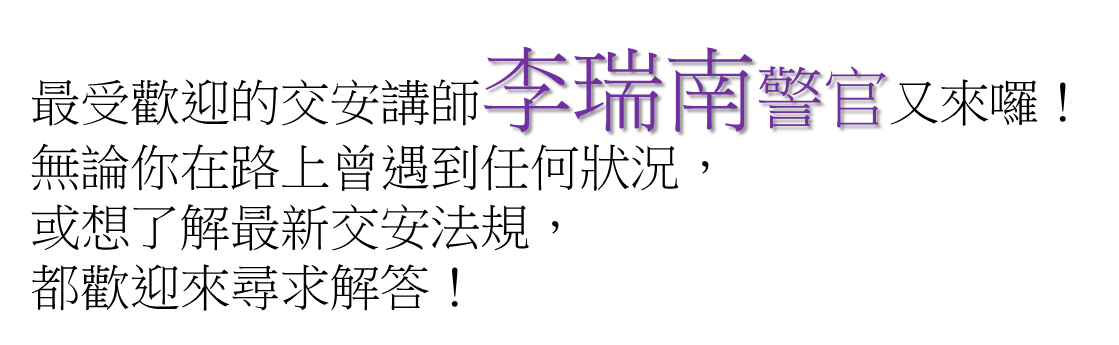 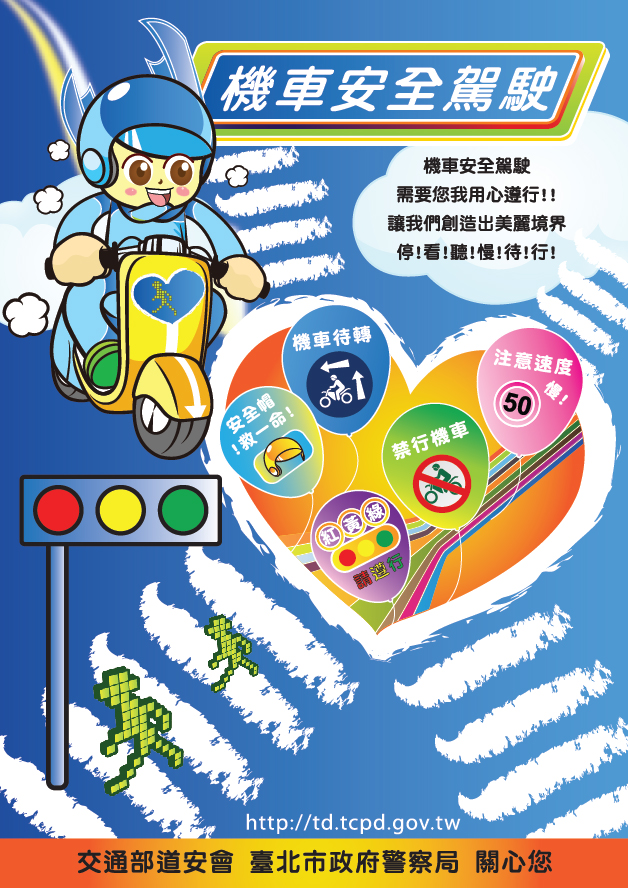 講者|李瑞南警官
日期|104年3月26日(四)
時間|1200〜1300時
地點|CS-B101教室
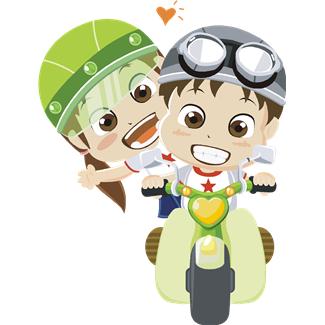 報名前100名且在當日12：10前報到者即可領取餐點，
   12：10後開放現場報名者領取餐盒。